Цель: Учить детей правильно находить отдельные элементы дымковской, каргопольской, 
                                               филимоновско росписи, подбирать их для нарядов. 
                                               Различать цветовые элементы узора 
                                               Исключить лишнее не характерное для данной игрушки.
                                               Развивать наблюдательность, внимание, память и быстроту реакции.
                                               Вызвать интерес к росписям.
Дидактическая игра 
«Подбери узор для барышни»
Составитель: Лебеданцева Е.В.,
                                                          Лебеданцева А.А.
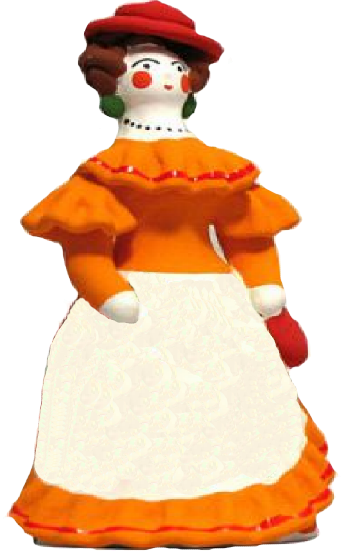 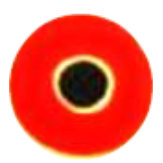 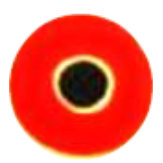 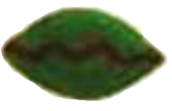 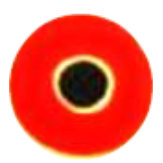 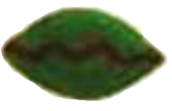 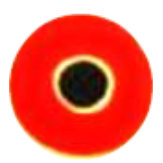 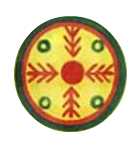 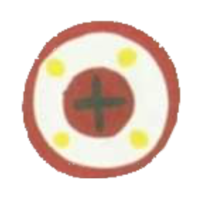 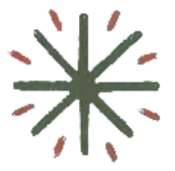 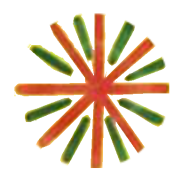 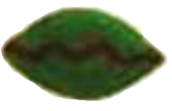 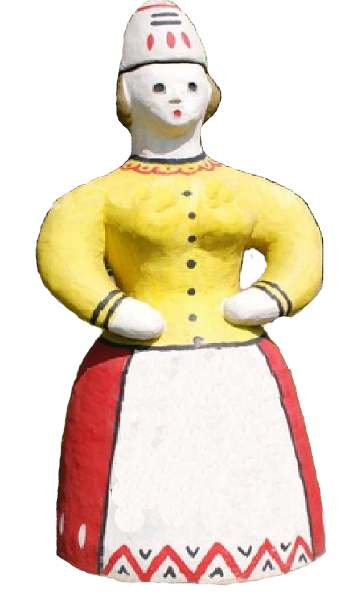 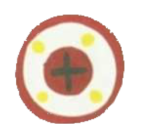 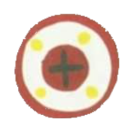 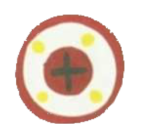 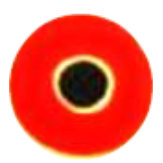 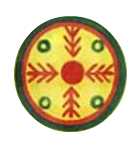 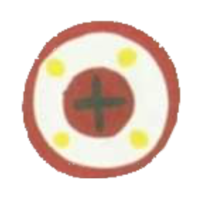 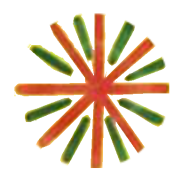 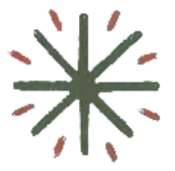 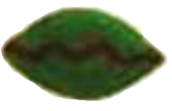 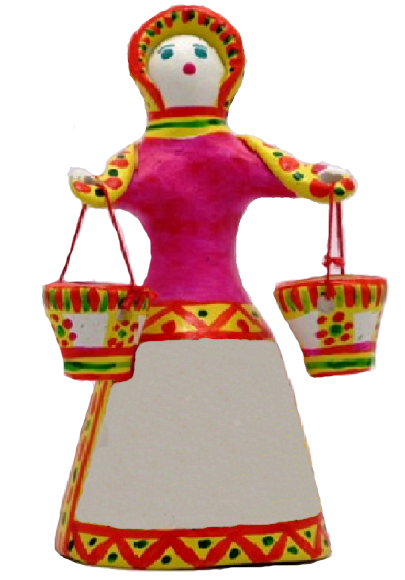 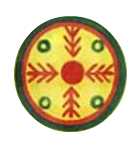 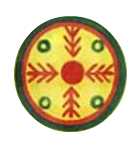 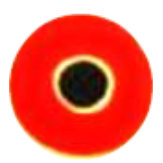 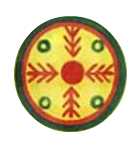 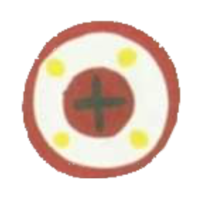 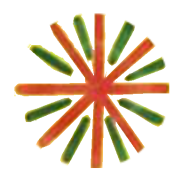 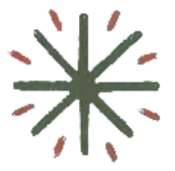 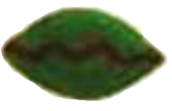 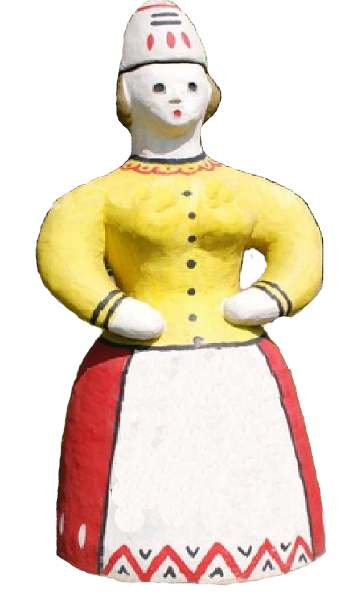 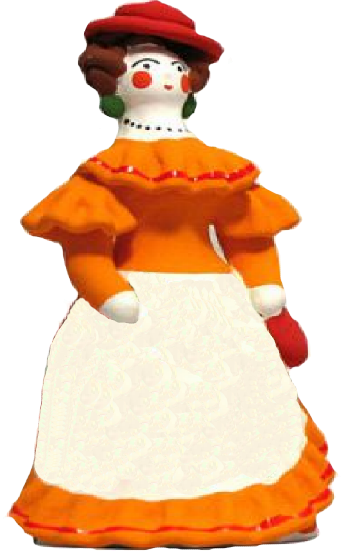 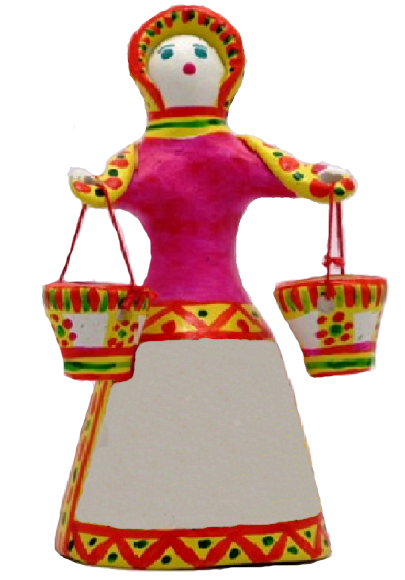 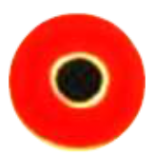 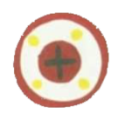 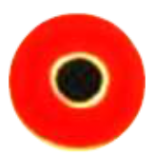 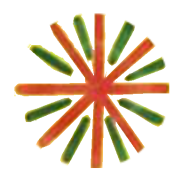 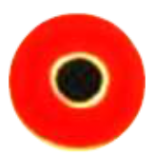 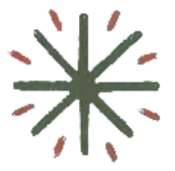 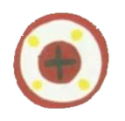 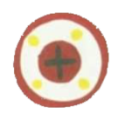 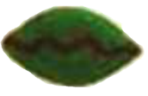 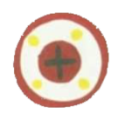 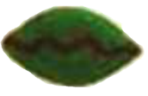 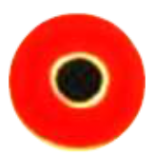 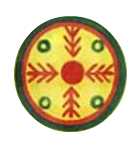 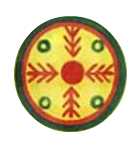 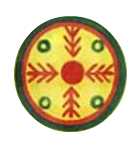 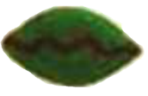